Scratch alapok
Digitális kultúra 5-6. osztály
Babarczi Éva
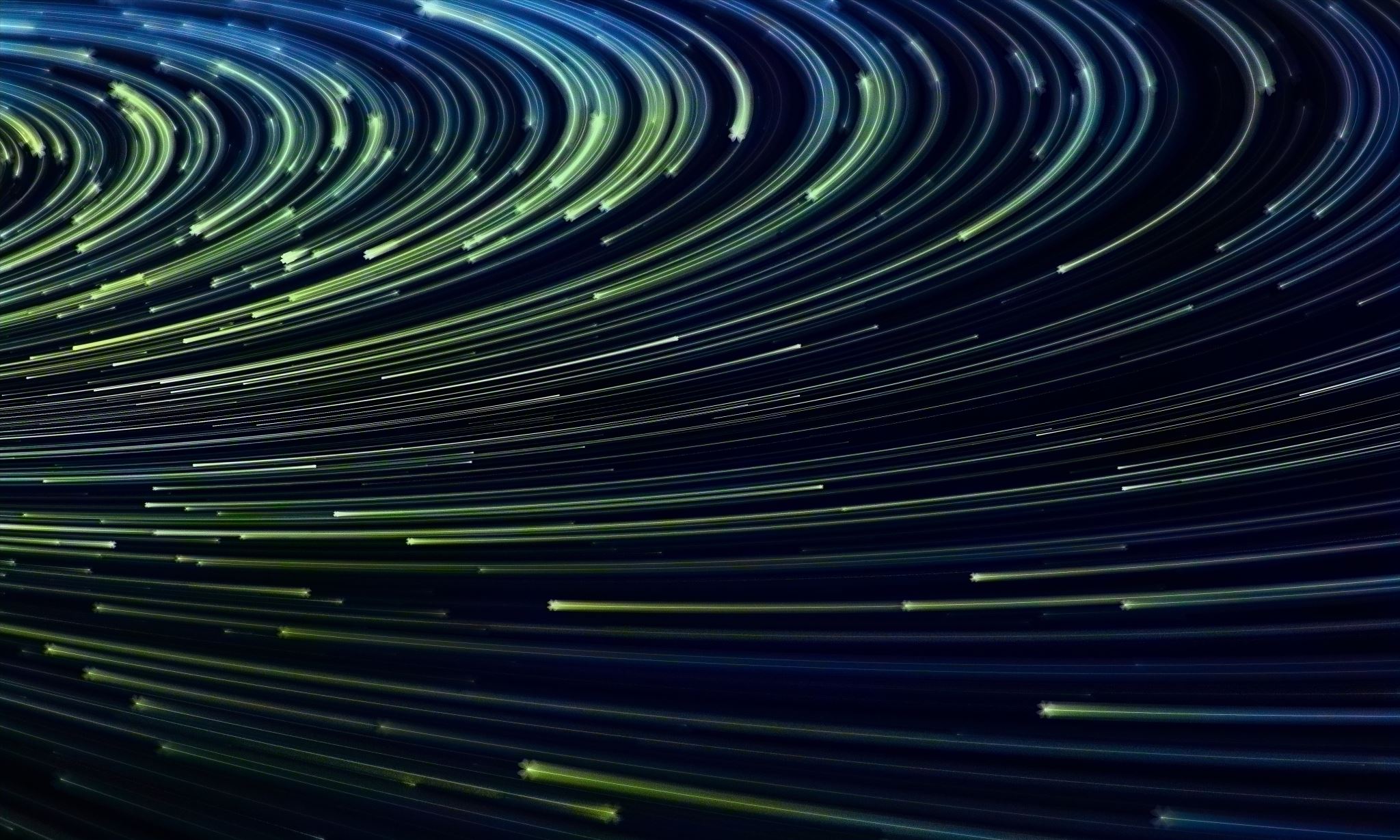 Scratch
2023. 07. 12.
Babarczi Éva
2023. 07. 12.
Babarczi Éva
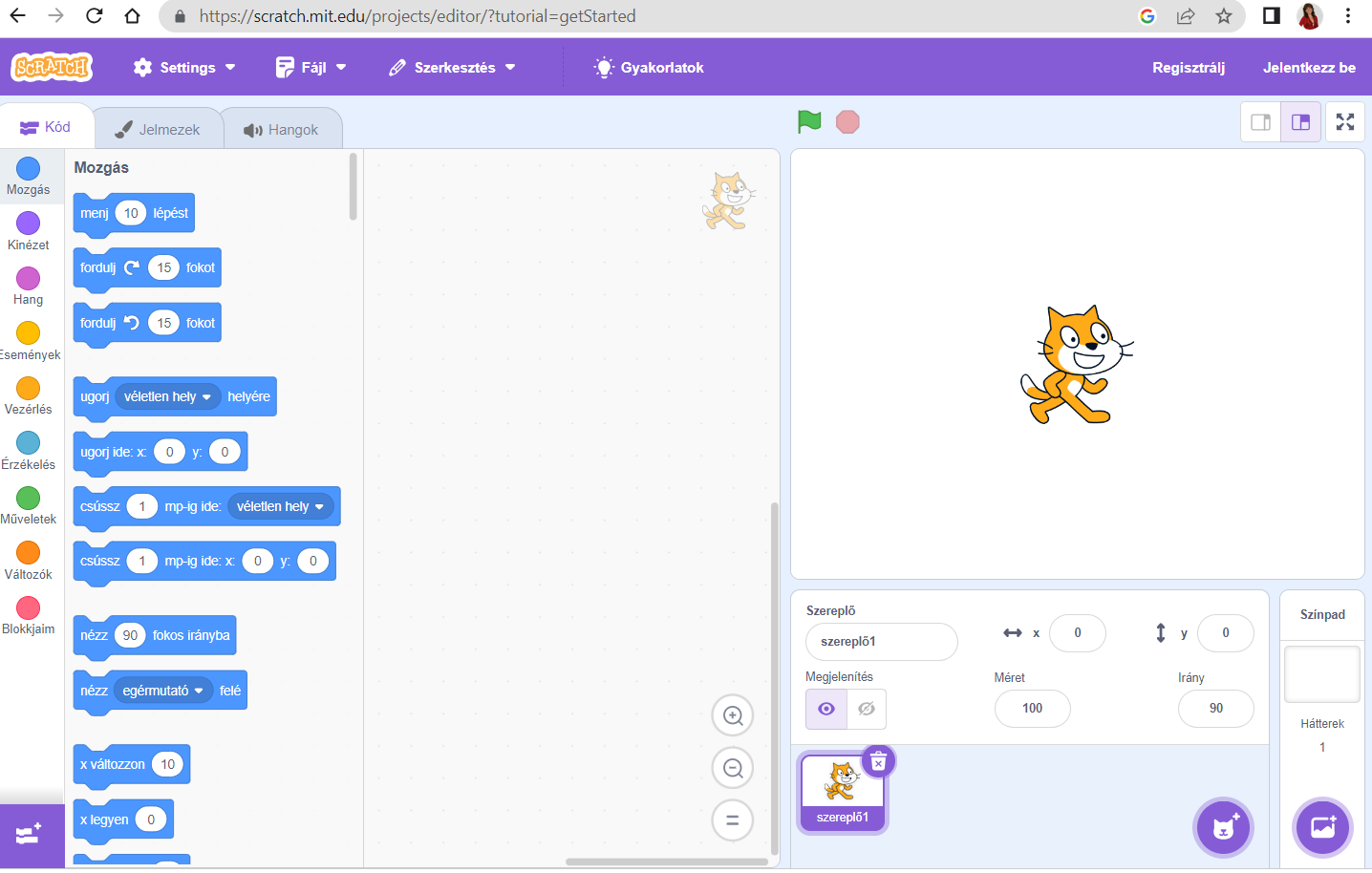 Nyelv beállítása
2023. 07. 12.
Babarczi Éva
A felhasználói felület
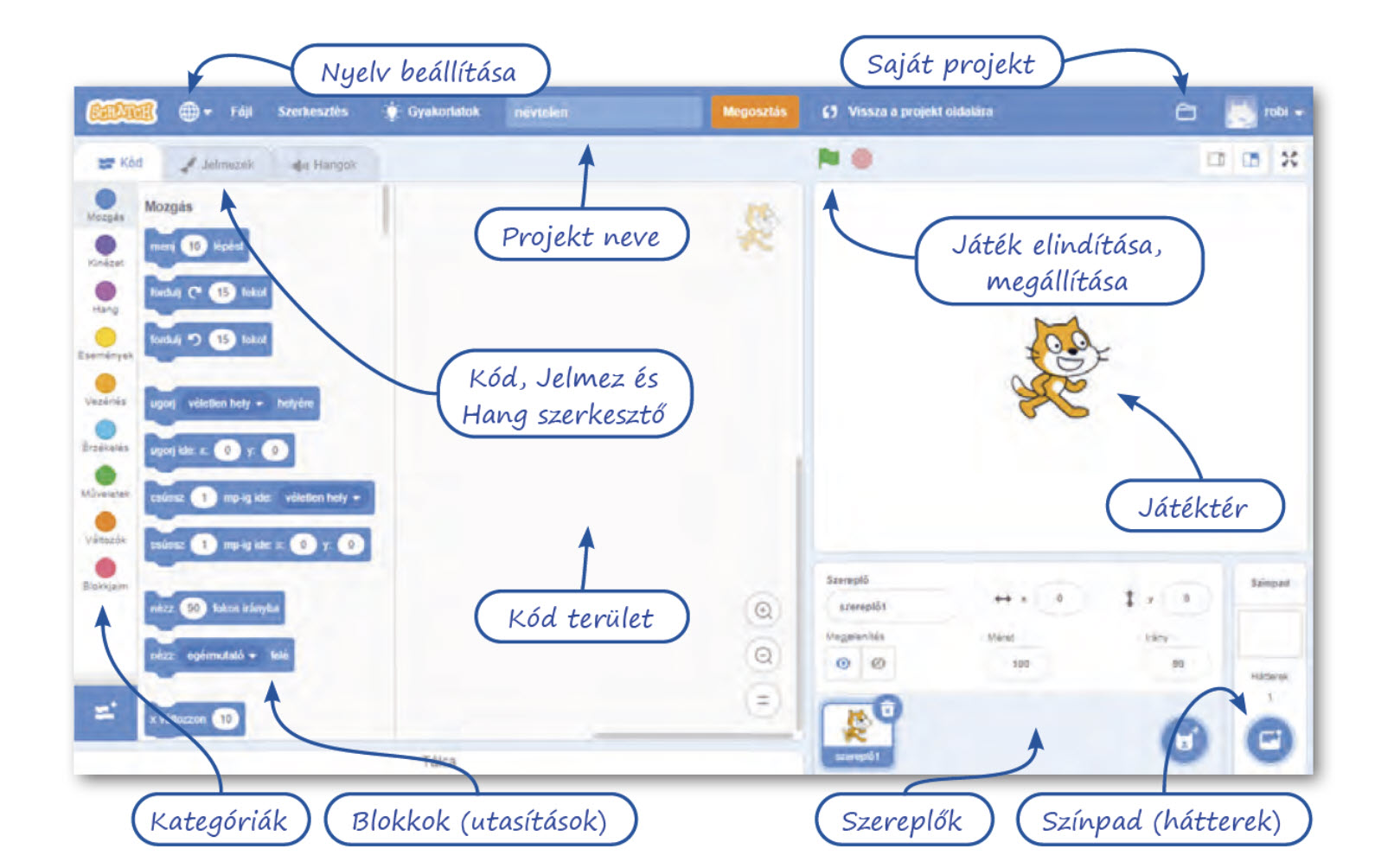 2023. 07. 12.
Babarczi Éva
Kezdjünk bele a programozásba!
2023. 07. 12.
Babarczi Éva
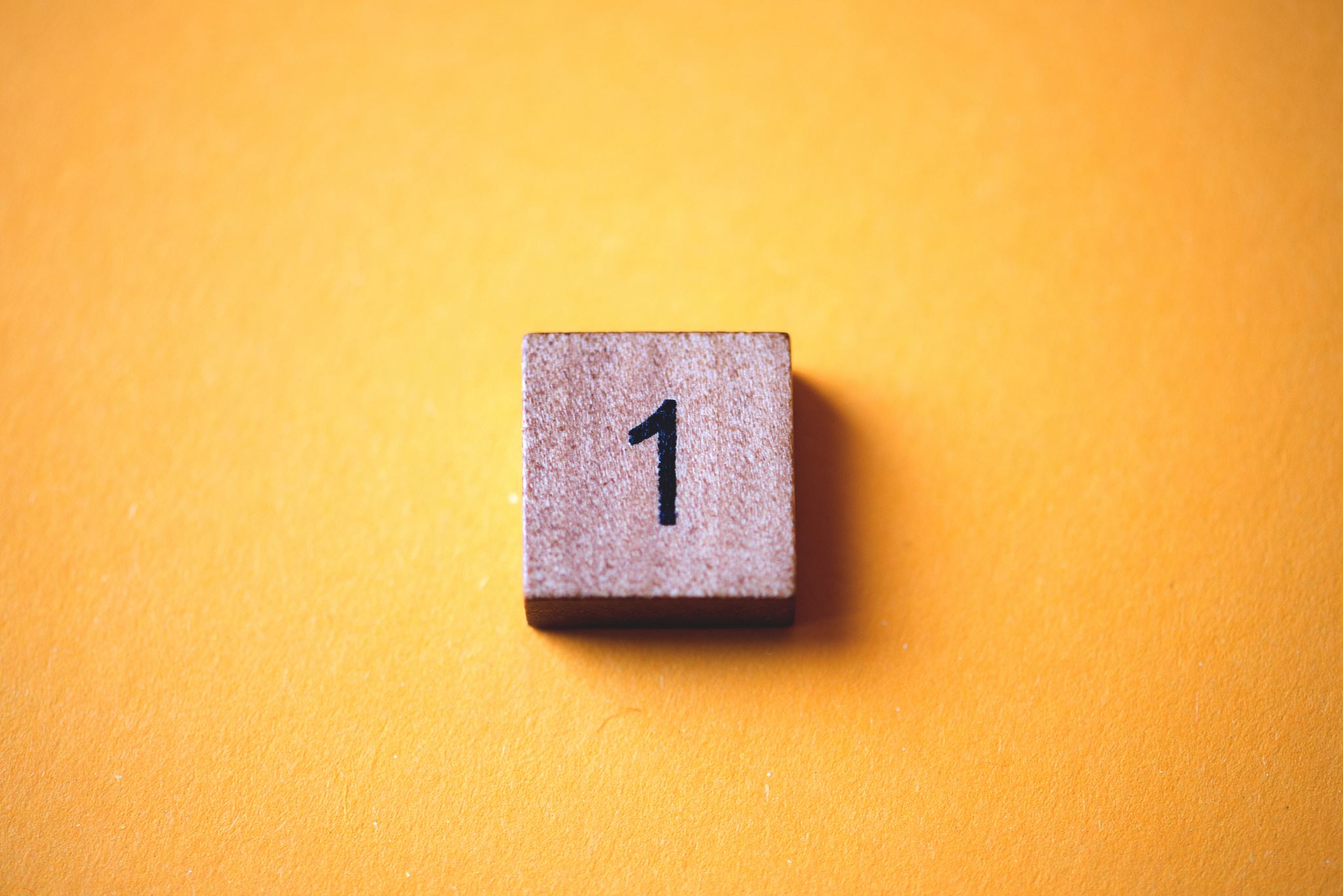 1. feladat
2023. 07. 12.
Babarczi Éva
Kód-fülön az események-ből válasszuk ki aés vonszoljuk be a kódterületre
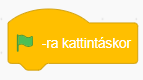 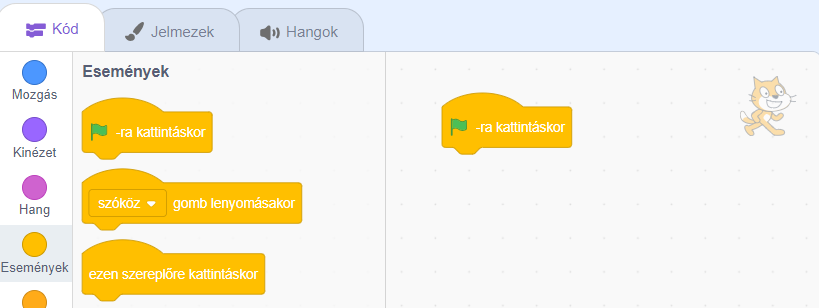 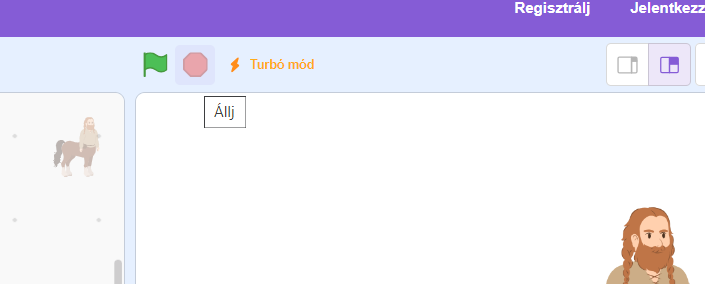 Zászló a program indítása (Indulj), a mellette lévő  piros gomb a program megállítása (Állj!)
2023. 07. 12.
Babarczi Éva
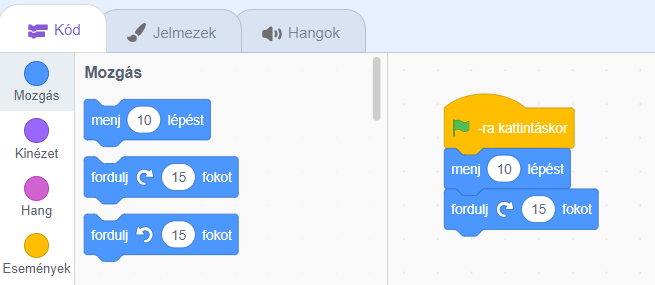 Menj értékét írjuk át 40-re!A fordulj utasítást pedig 90 fokra!És indítsuk el aprogramot a zászlóra kattintással!
2023. 07. 12.
Babarczi Éva
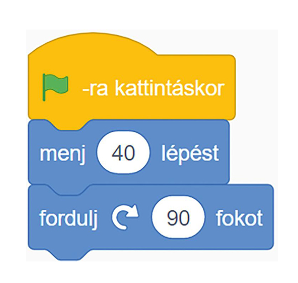 2023. 07. 12.
Babarczi Éva
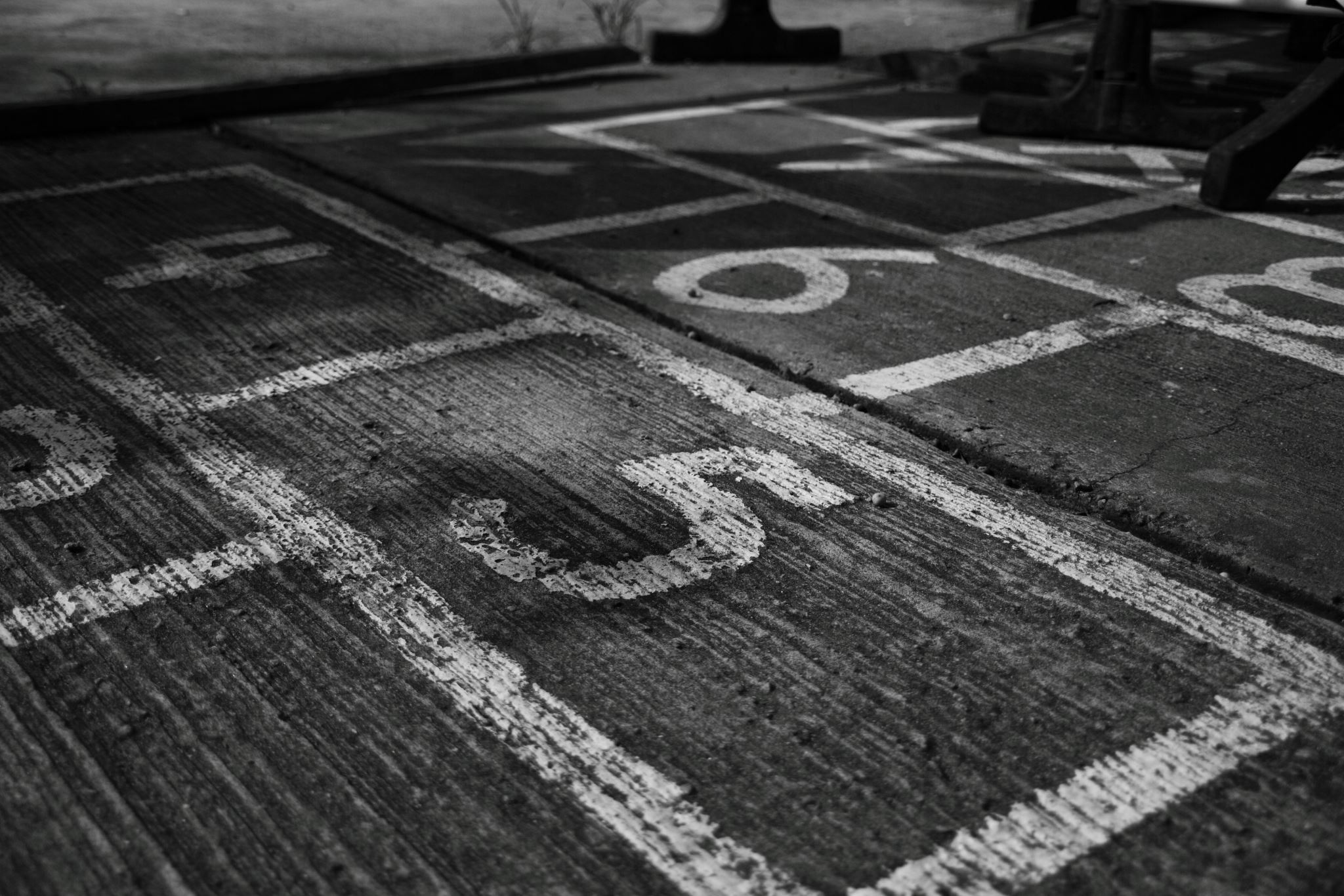 2. feladat
2023. 07. 12.
Babarczi Éva
Hang használata –A cica nyávogjon!
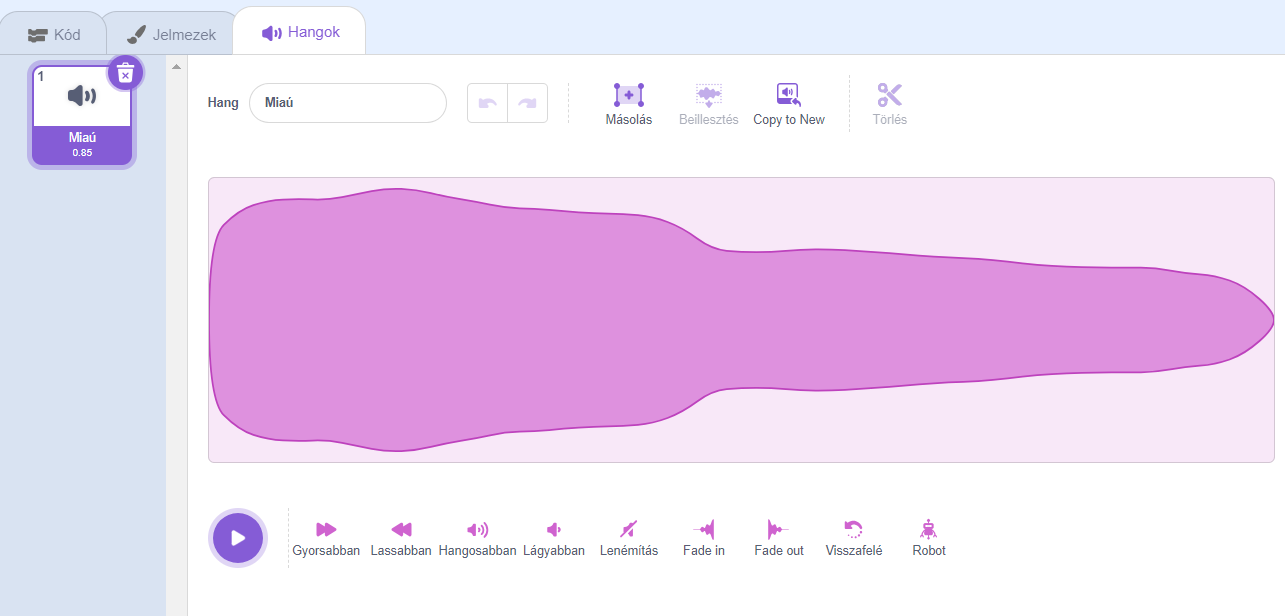 2023. 07. 12.
Babarczi Éva
Hang használata
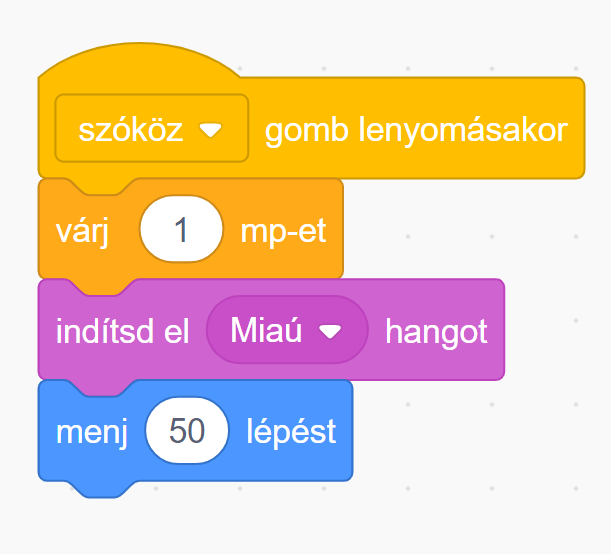 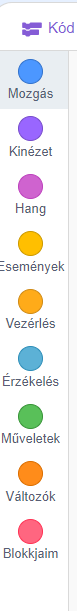 2023. 07. 12.
Babarczi Éva
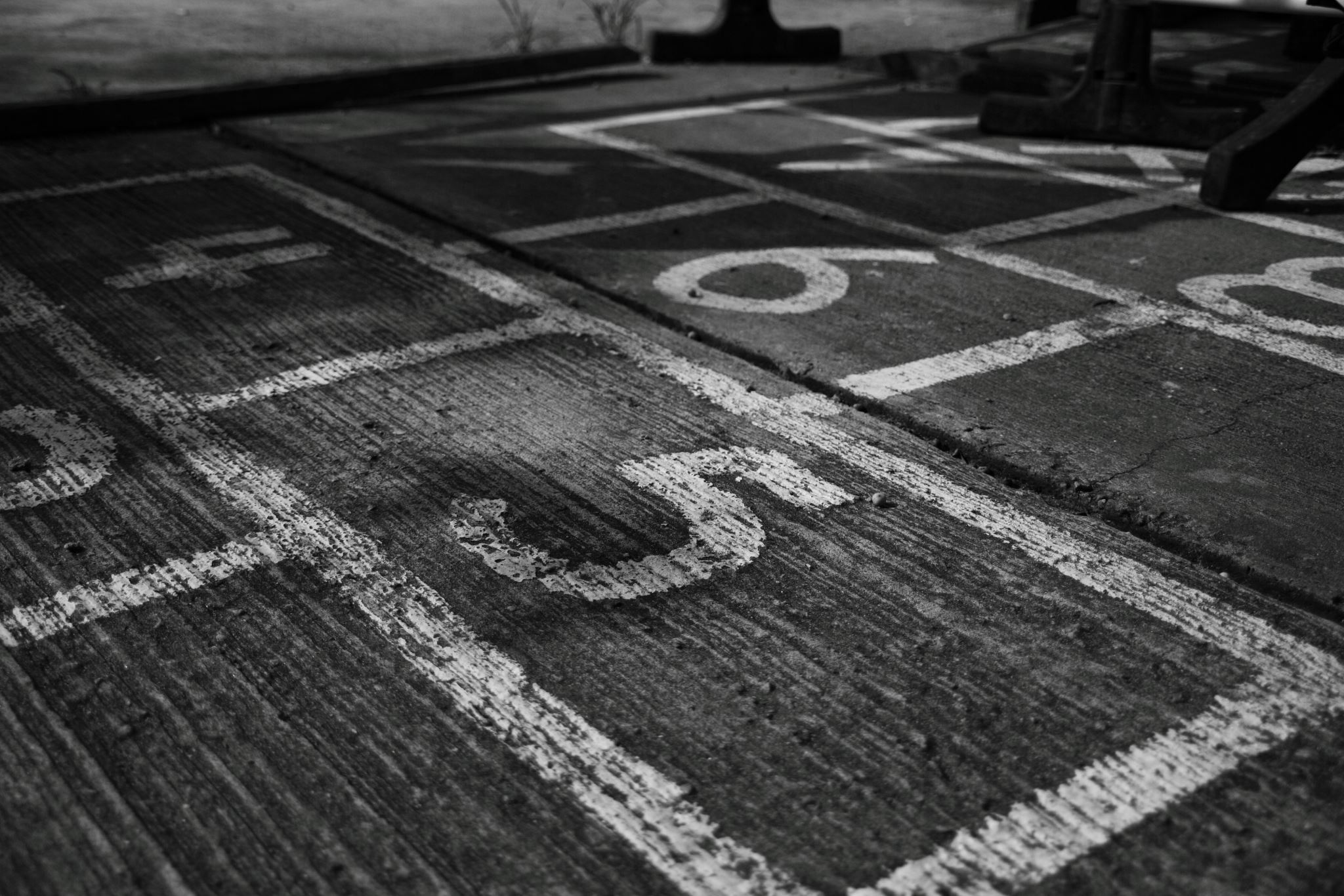 3. feladat
2023. 07. 12.
Babarczi Éva
Új szereplő választása
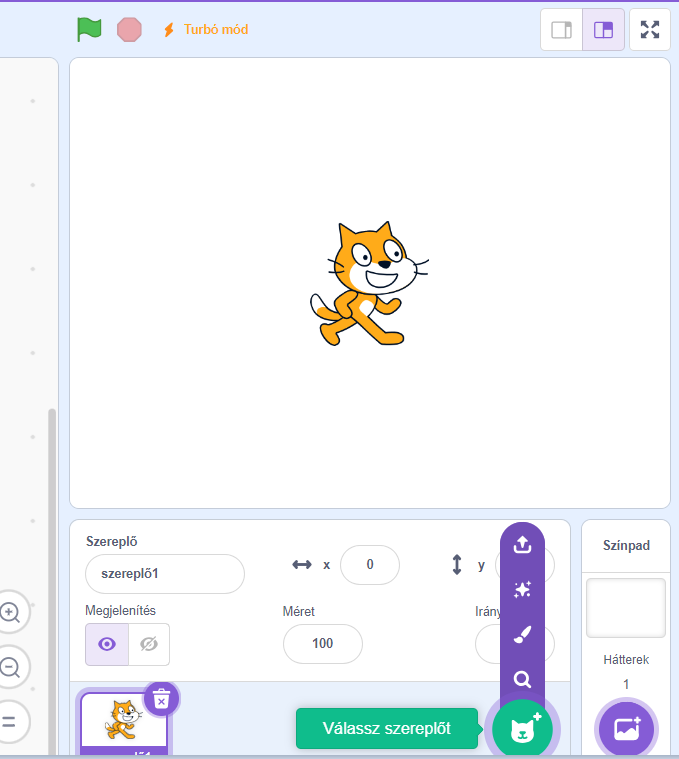 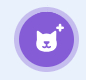 A cica jelre vidd az egérmutatód és válogathatsz …..
Több lehetőségünk is van, mint a képen látható 
Saját kép feltöltése.
Meglepetés szereplő, ilyenkor a program generál egyet.
Festhetsz te is kedvedre szereplőt.
A felkínált lehetőségekből válogathatsz szereplőt.
Az új szereplőket egérrel, vonszolással tudod áthelyezni  a rajzlapon, a kívánt helyre!
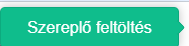 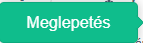 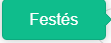 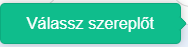 2023. 07. 12.
Babarczi Éva
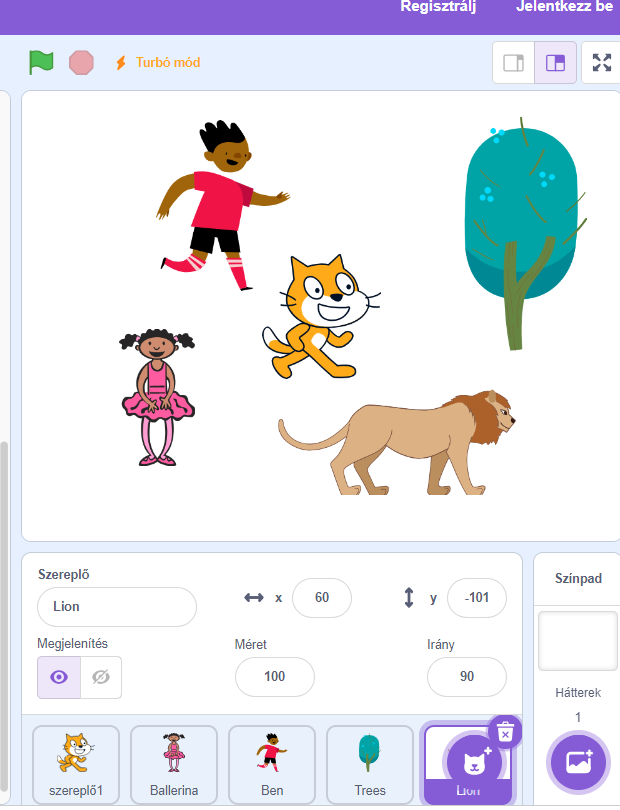 Feladat: Próbáld ki a lehetőségeket! Alkoss szereplőket!
2023. 07. 12.
Babarczi Éva
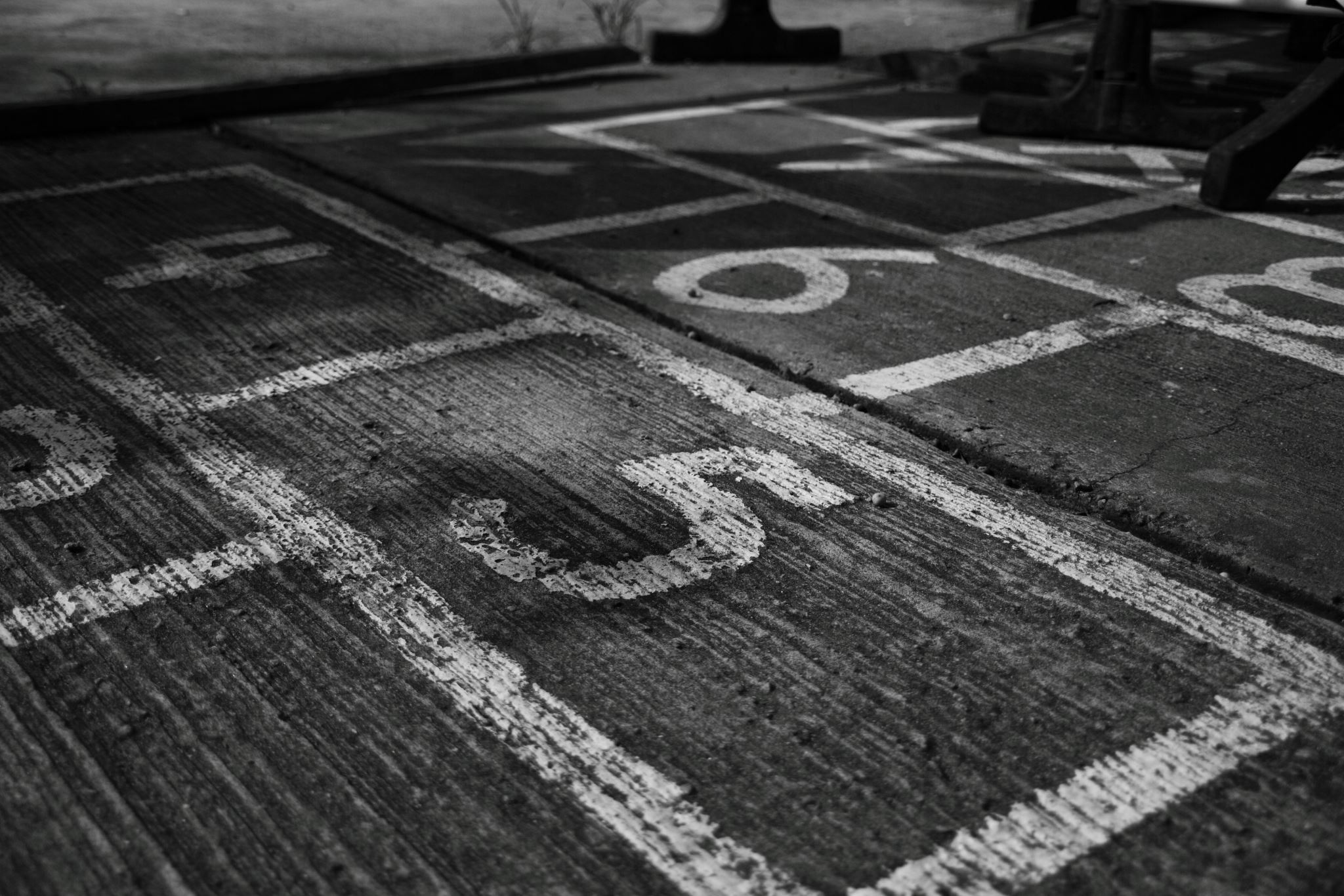 4. feladat
2023. 07. 12.
Babarczi Éva
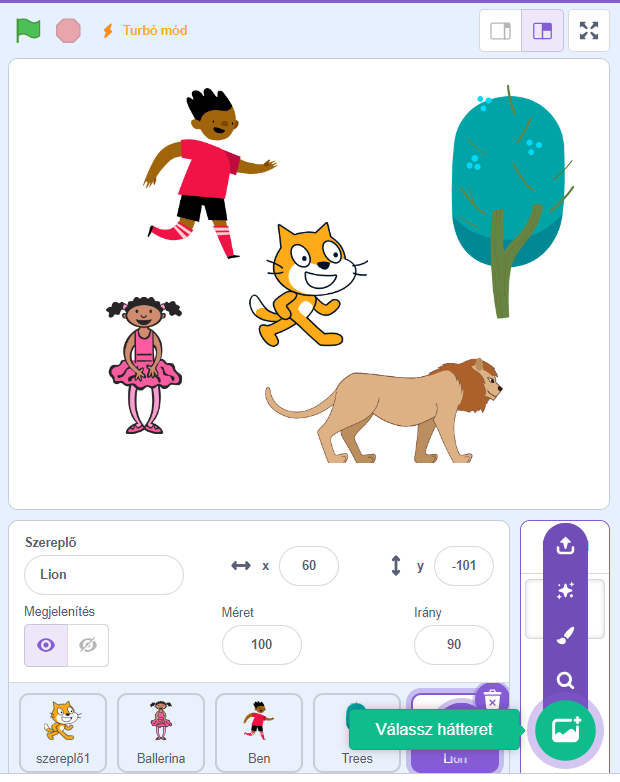 Háttér beszúrása
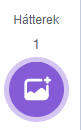 Vidd az az egérmutatód a hátterek gombra és válogathatsz …..
Itt is több lehetőségünk is van, ugyan úgy, mint a szereplő kiválasztásánál:
Saját kép feltöltése.
Meglepetés háttér, ilyenkor a program generál egyet.
Festhetsz te is kedvedre hátteret.
A felkínált lehetőségekből válogathatsz.
2023. 07. 12.
Babarczi Éva
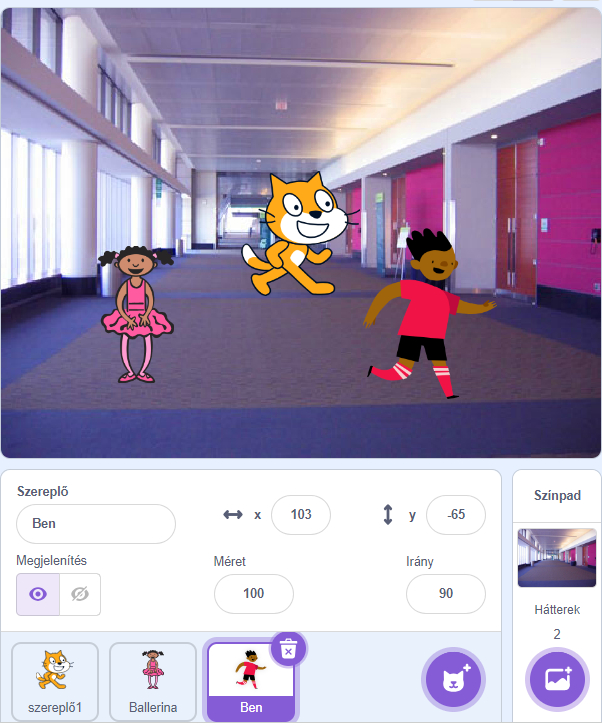 Feladat: Próbáld ki a lehetőségeket! Alkoss hátteret a szereplőid mögé!
2023. 07. 12.
Babarczi Éva
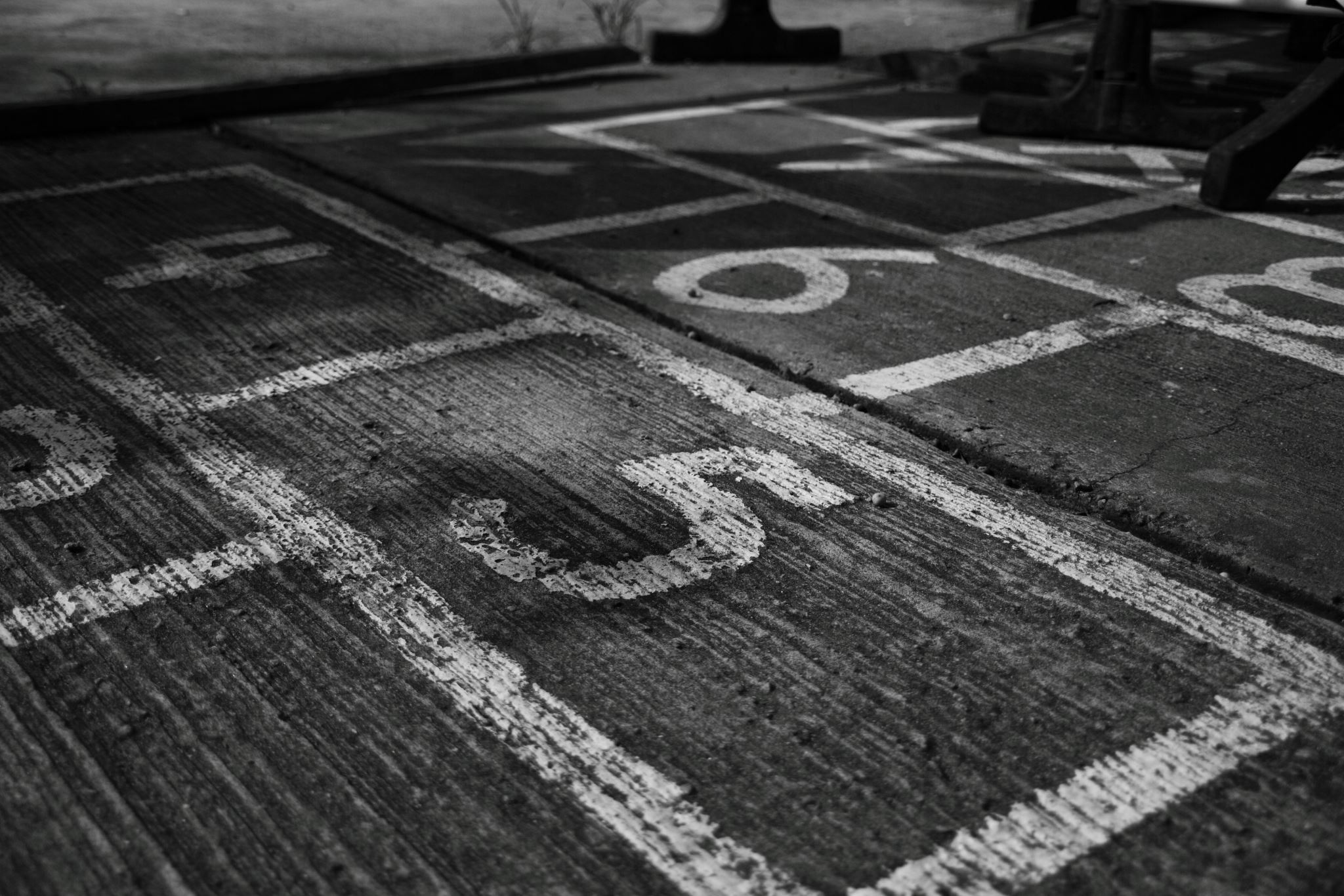 5. feladat
2023. 07. 12.
Babarczi Éva
Egyszerű animáció készítése
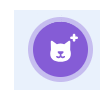 Szereplő választása a feladathoz : Fantázia / Centaur
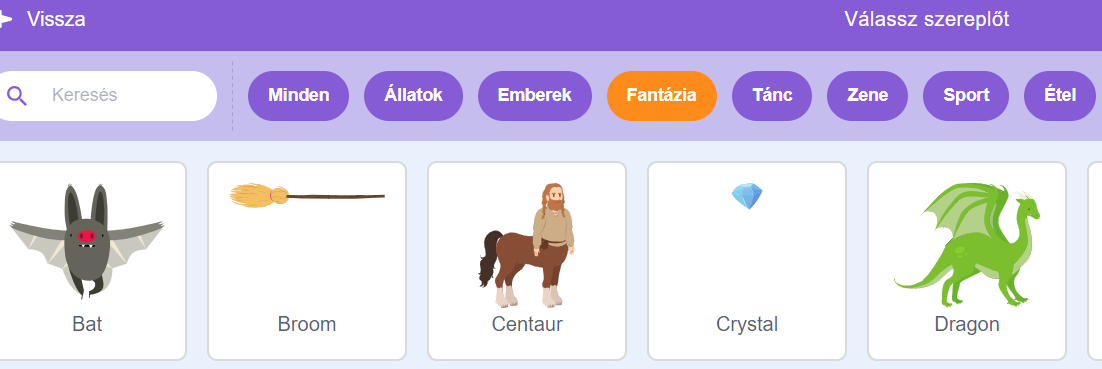 2023. 07. 12.
Babarczi Éva
Az itt látható utasítás blokkot te is szerkeszd meg! Majd indítsd el a programot!  Nézd meg , mit csinál a Centaur!
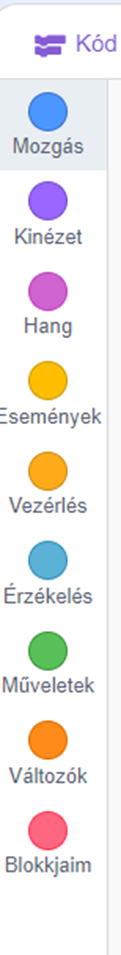 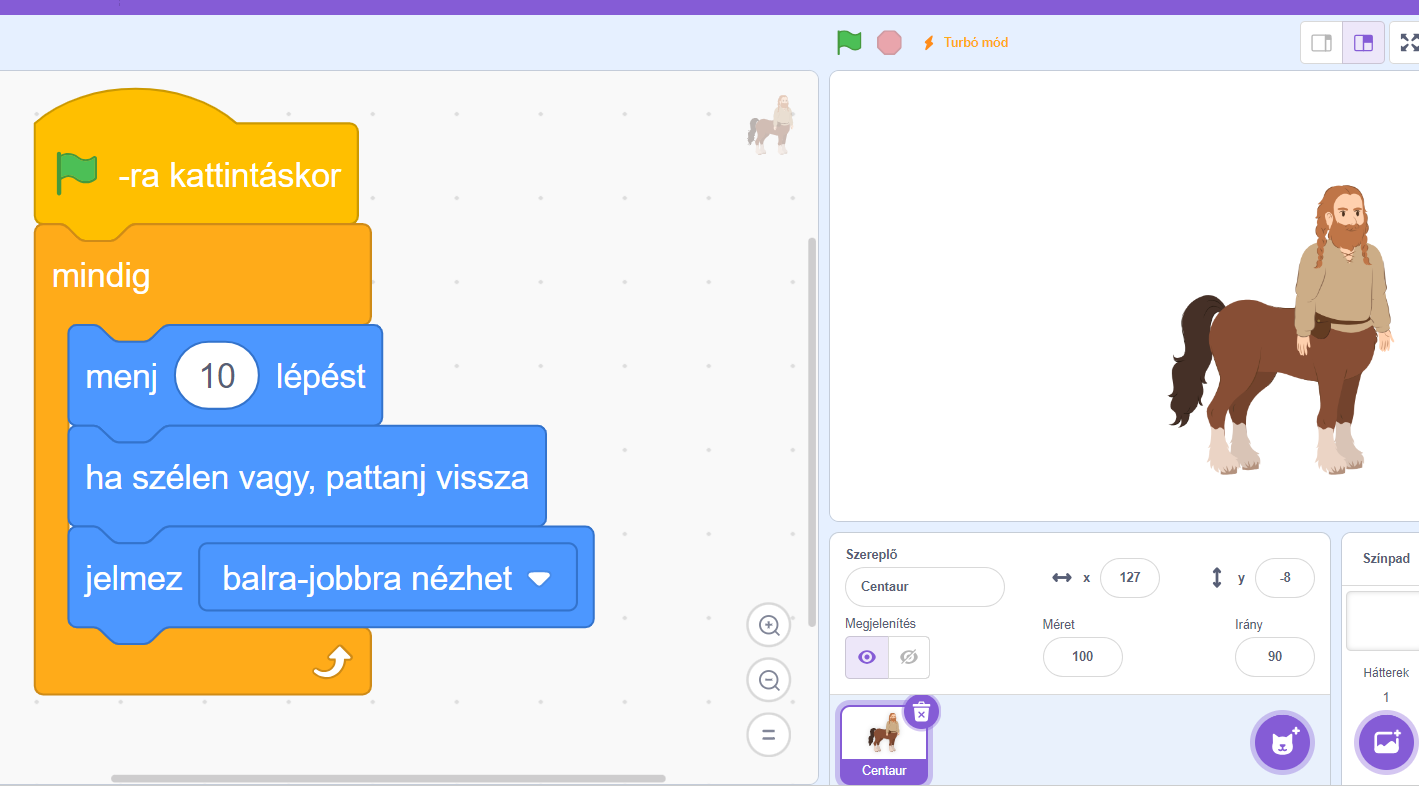 Indulj !                       Állj!
2023. 07. 12.
Babarczi Éva
Finomítsuk a programot!
Ha kipróbáltad az előző programot tapasztelted, hogy a szereplő nagyon gyorsan mozog.
Ezért lassítsunk a mozgásán! Szúrjuk be a következő vezérlés parancsot!



És állítsuk az értéket 0.1- re! Lásd a következő dia!
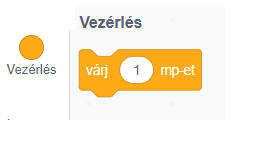 2023. 07. 12.
Babarczi Éva
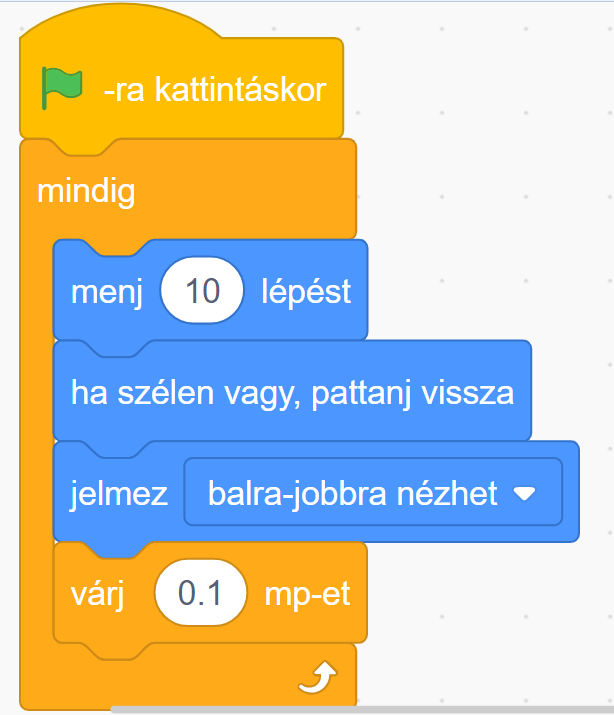 Próbáld ki a javított programot!
2023. 07. 12.
Babarczi Éva
Kicsit színesítsük a Centaur mozgását!
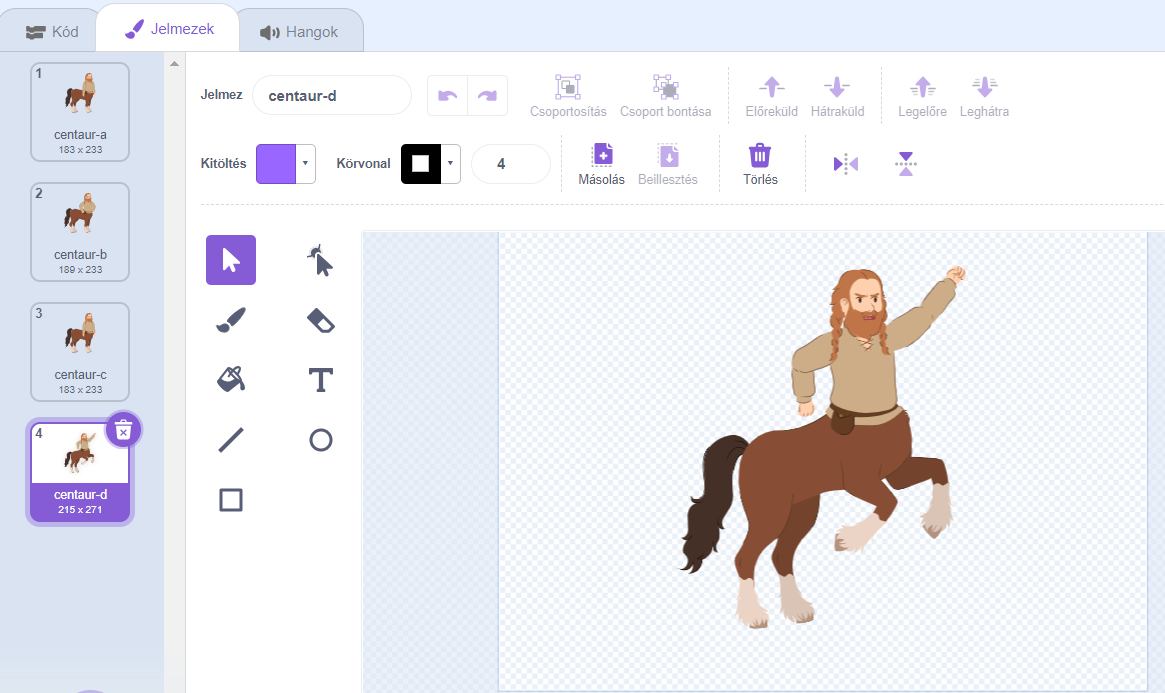 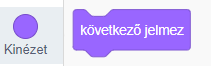 2023. 07. 12.
Babarczi Éva
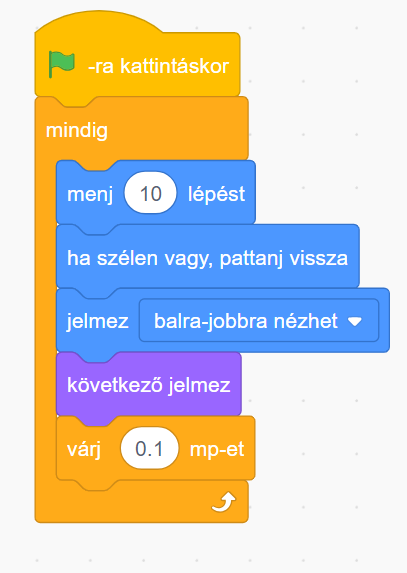 Próbáld ki a javított programot!
2023. 07. 12.
Babarczi Éva
Háttér beszúrása a Centaur mögé!
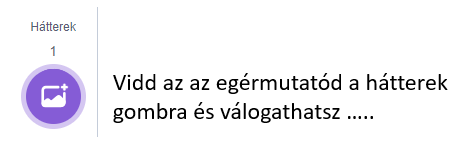 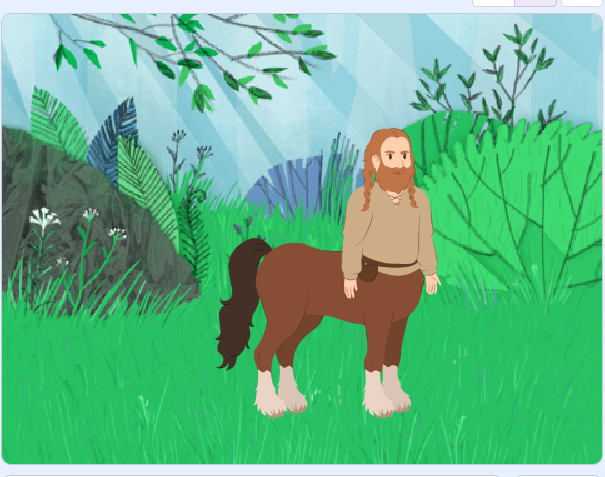 2023. 07. 12.
Babarczi Éva
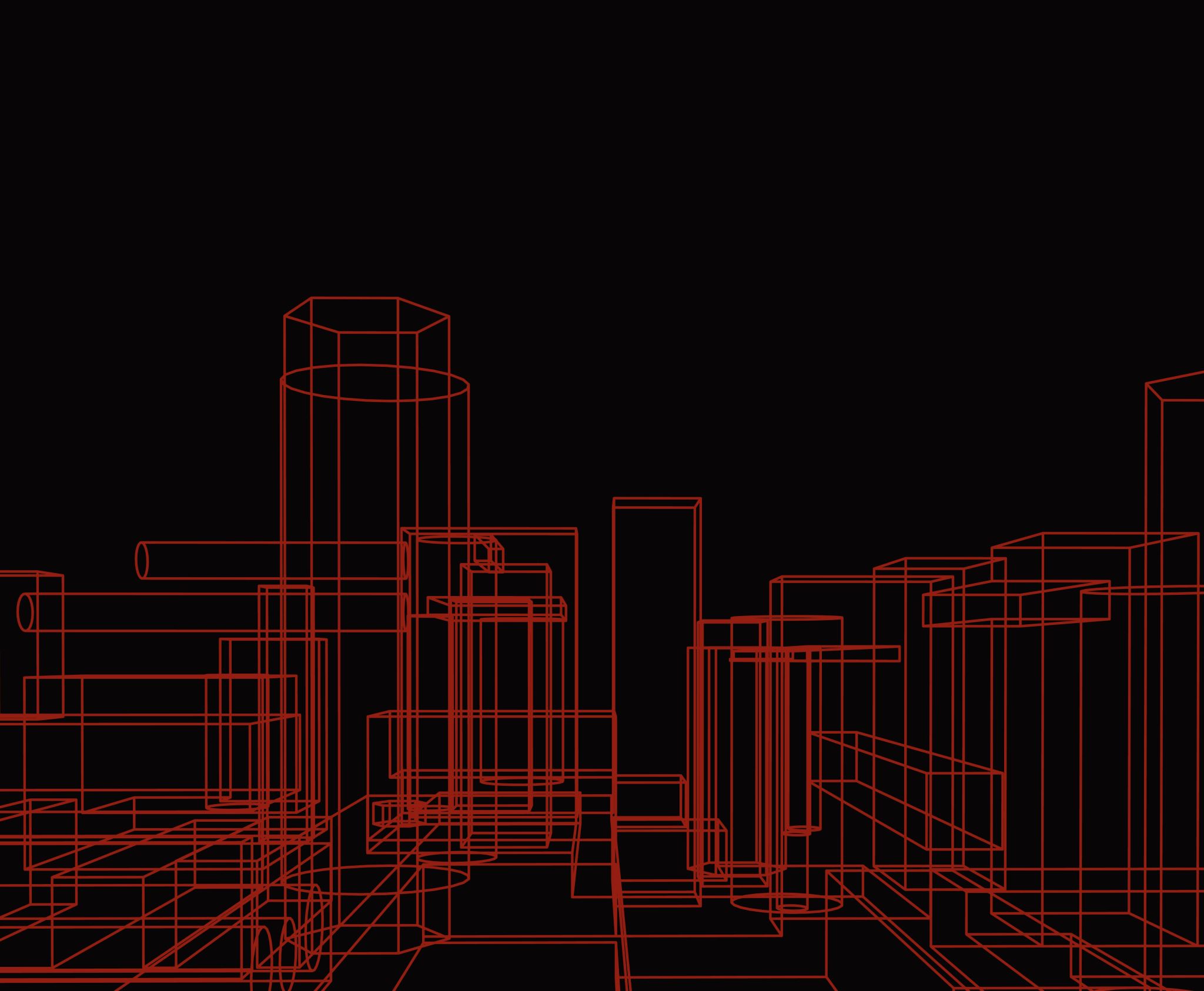 Jó ötletelést és programozást!
2023. 07. 12.
Babarczi Éva